Frühjahrstagung der Deutschen Physikalischen Gesellschaft 2025
Arbeitskreis Energie
Optimized transformation planning for regional energy systems
by coupling Agent-Based Modelling and Linear Programming
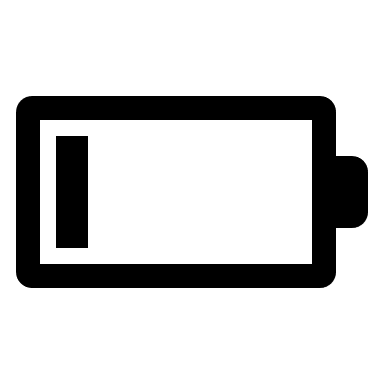 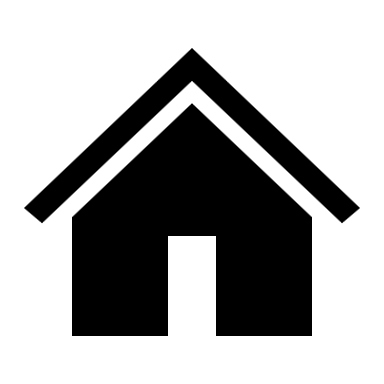 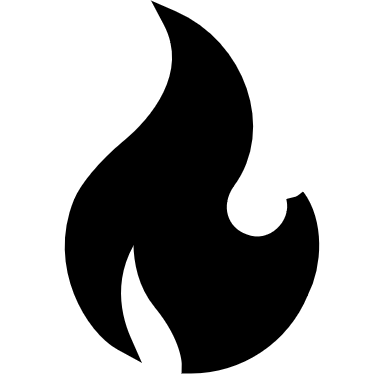 Hannes Koch1, Stefan Lechner1, Michael Düren2, Peter Winker2
1 Technische Hochschule Mittelhessen, Gießen
2 Justus-Liebig-Universität Giessen, Gießen

hannes.koch@me.thm.de
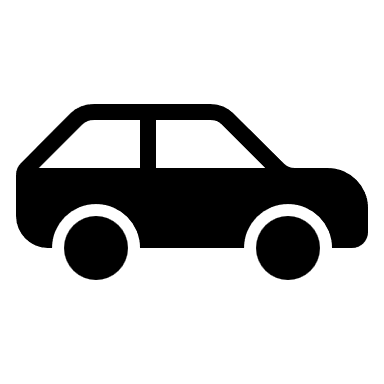 We need Energy Scenarios on a regional level
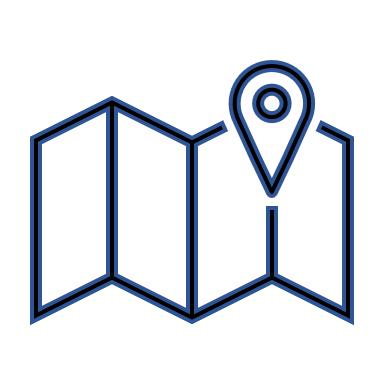 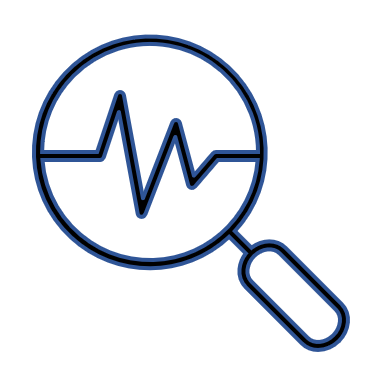 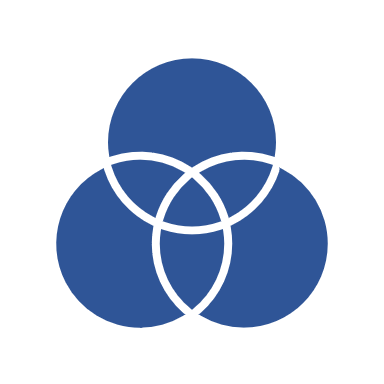 2
Modelling Approach & Resulting Framework
Agent Based Modelling for 
Energy Customer simulation
Simulation of technology adoption and diffusion among energy customers
Multi-Carrier Energy System Optimization
Investment and capacitiy planning optimization over a multi-decade time horizon
Multiple Energy Carriers
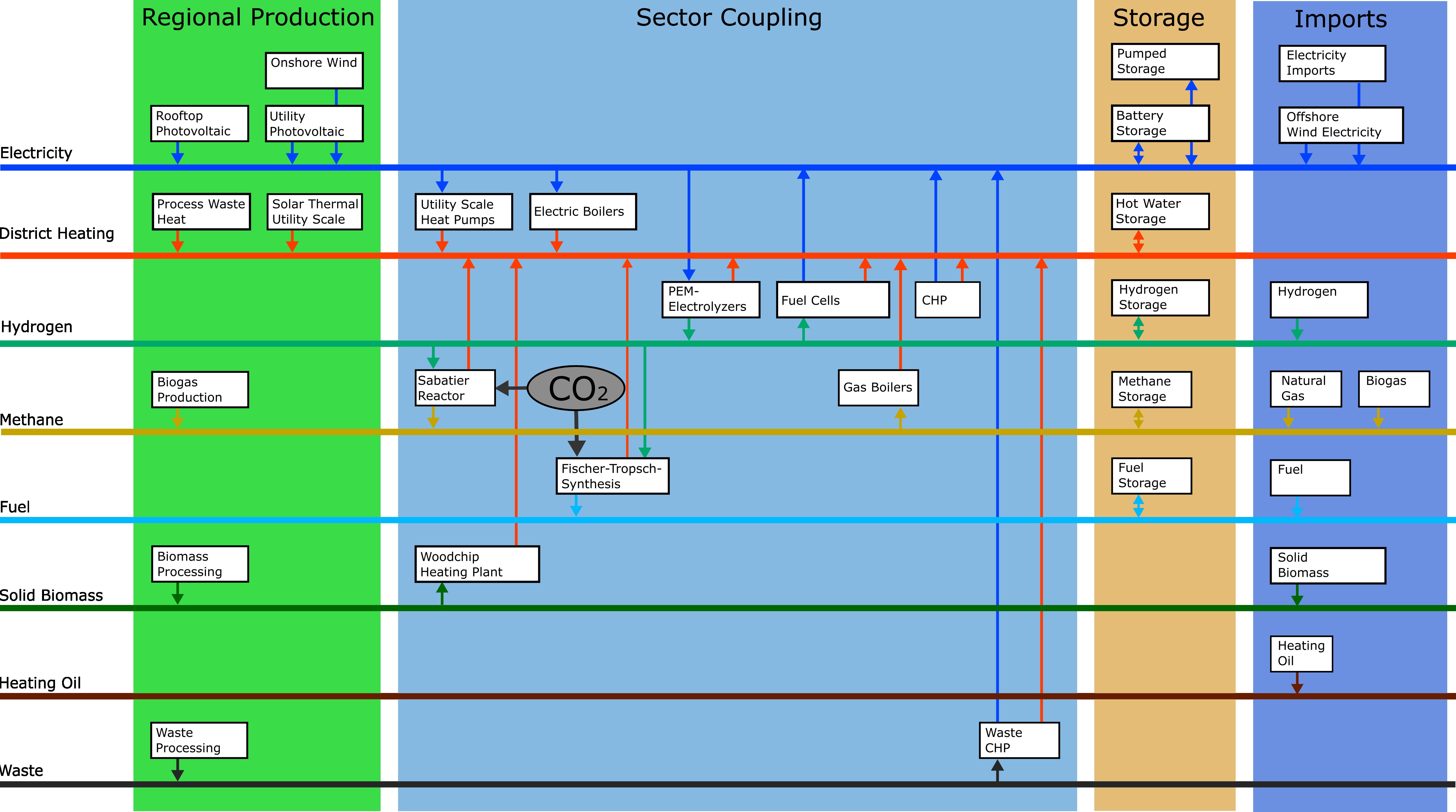 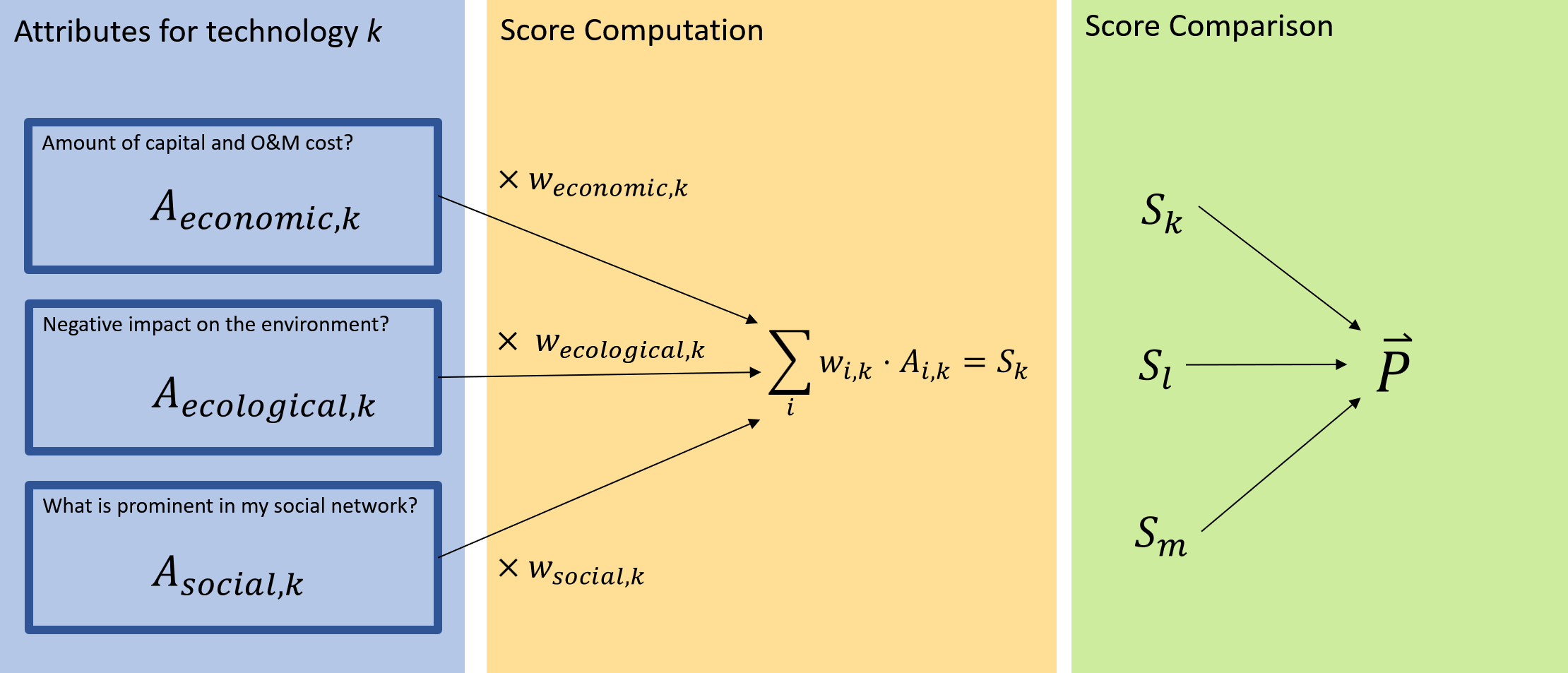 Electricity
District Heating
100% renewable energy supply
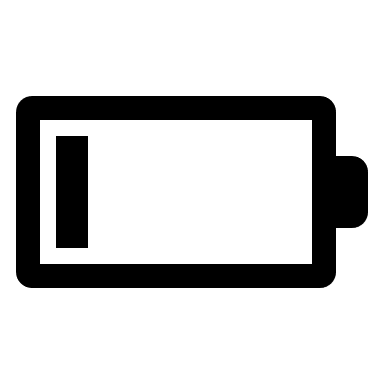 Hydrogen
Methane
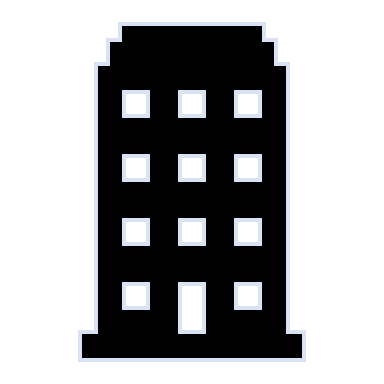 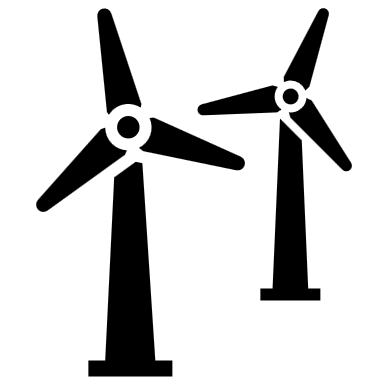 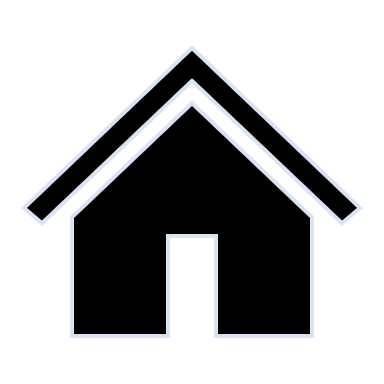 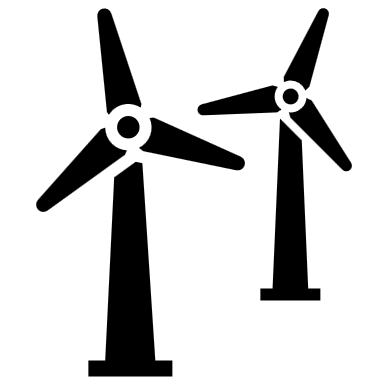 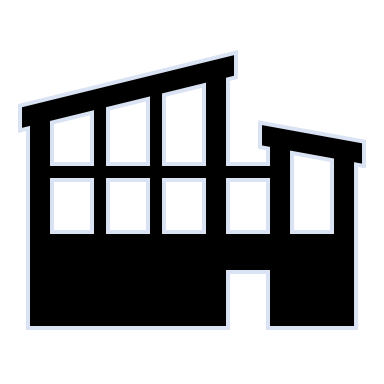 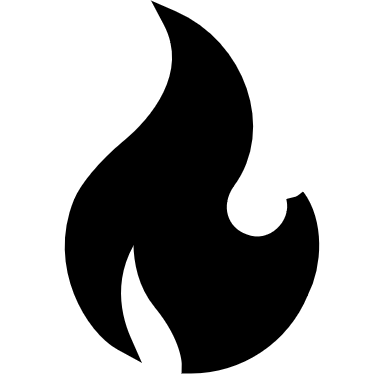 Oil
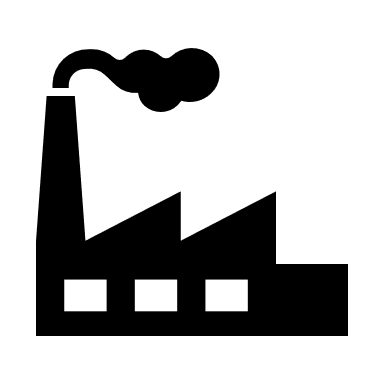 Biomass
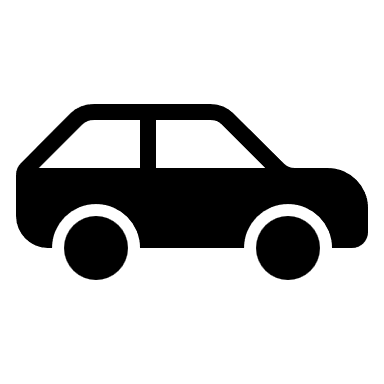 Fuel
3
Modelling Approach & Resulting Framework
Agent Based Modelling for 
Energy Customer simulation
Simulation of technology adoption and diffusion among energy customers
Multi-Carrier Energy System Optimization
Investment and capacitiy planning optimization over a multi-decade time horizon
Multiple Energy Carriers
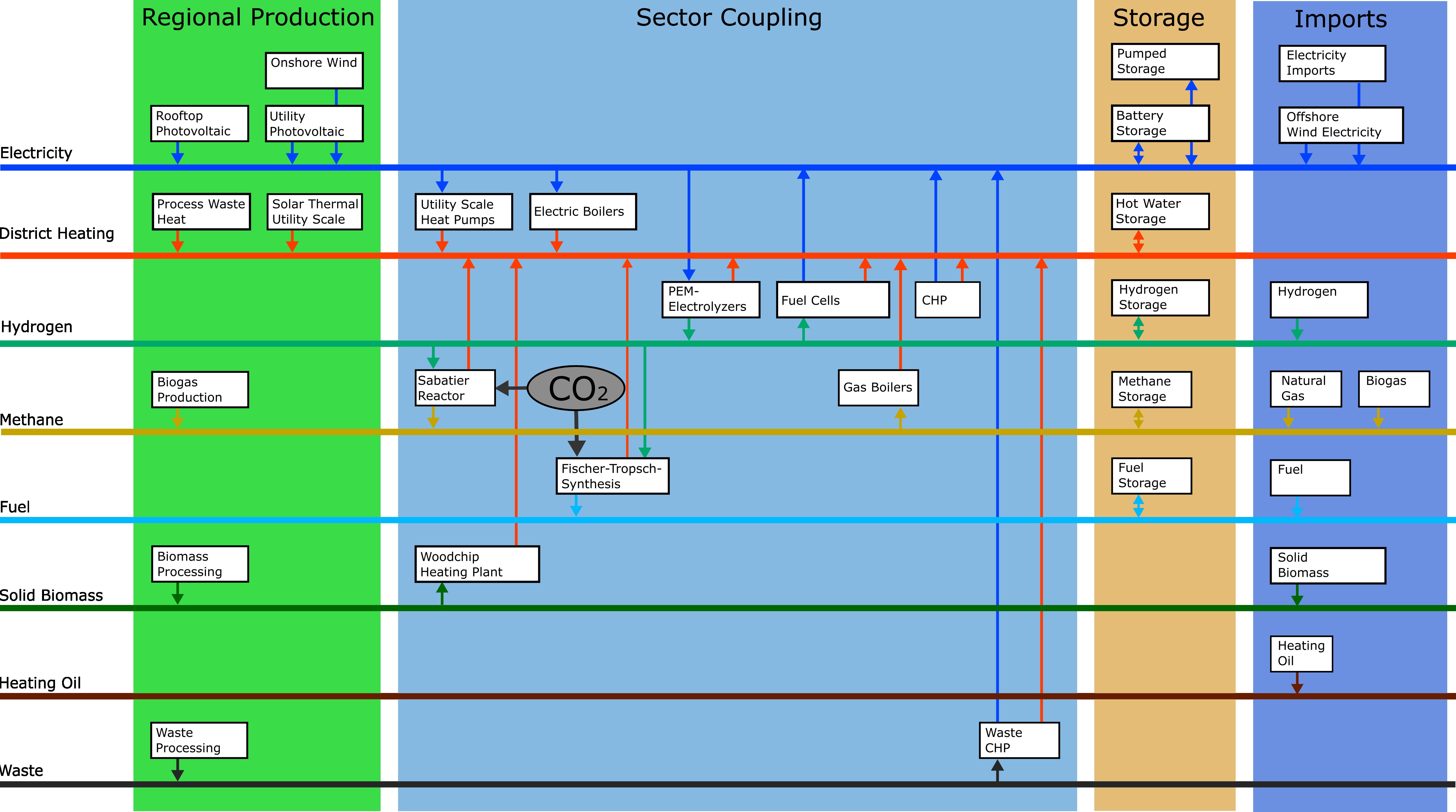 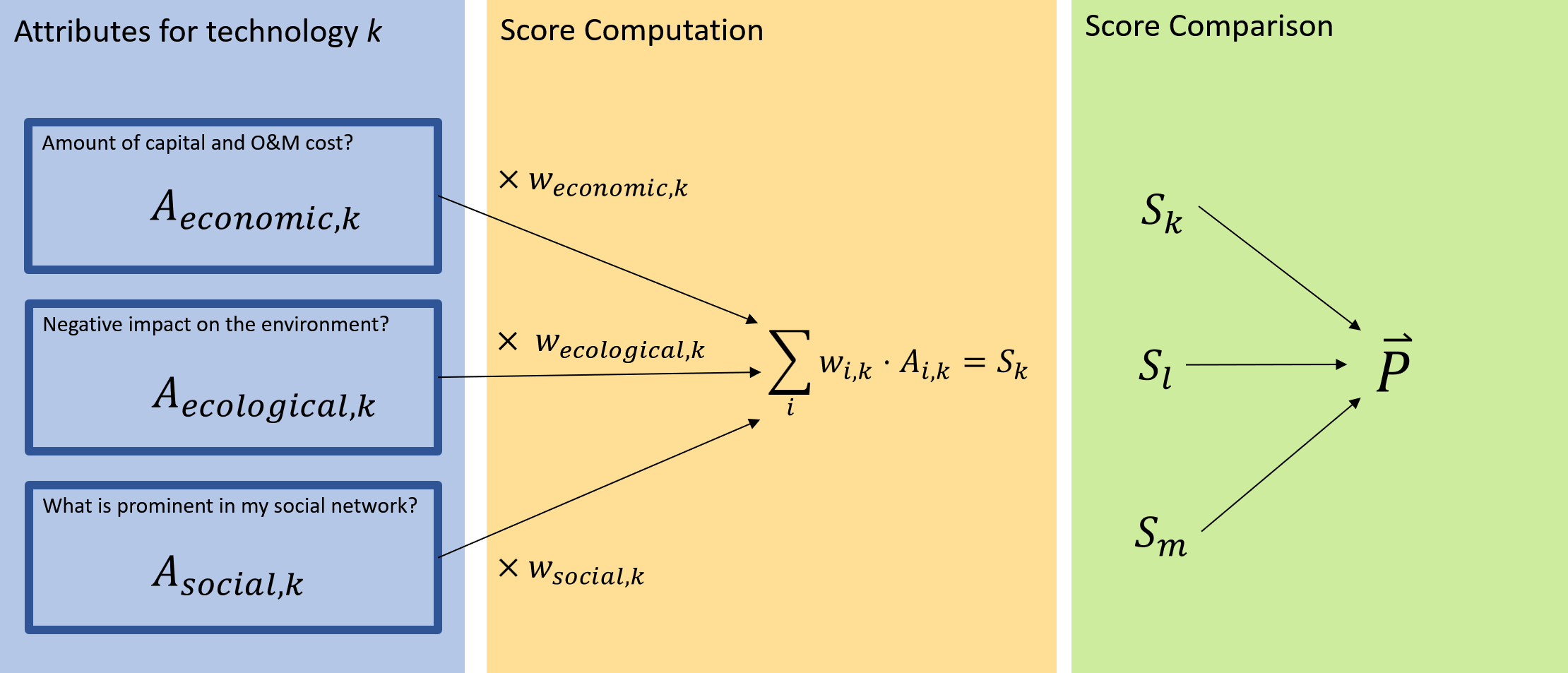 Electricity
District Heating
100% renewable energy supply
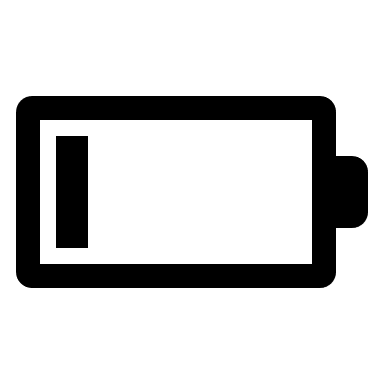 Hydrogen
Methane
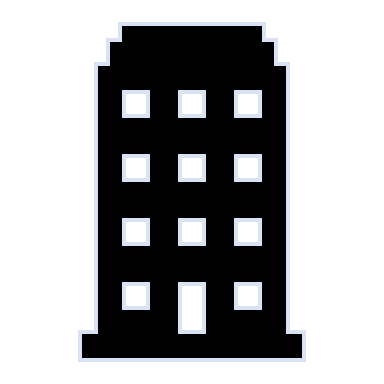 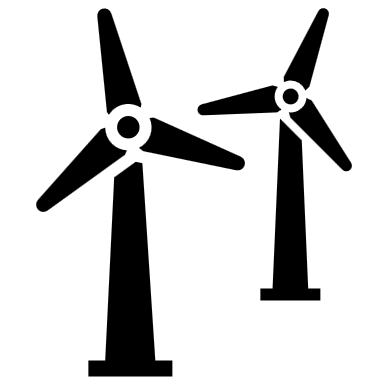 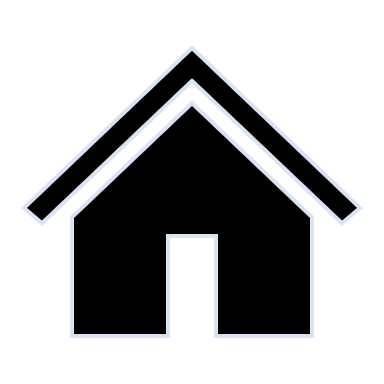 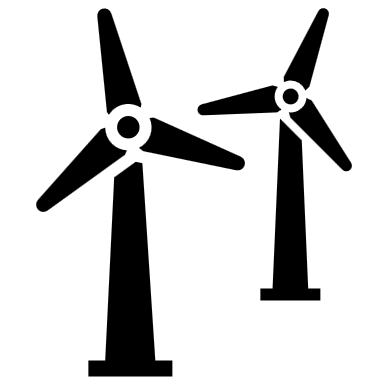 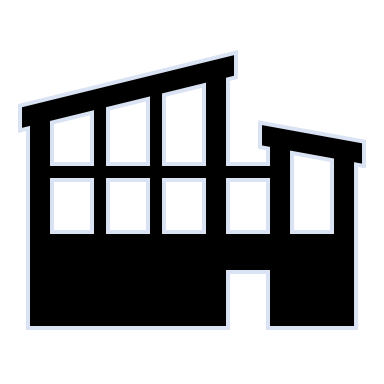 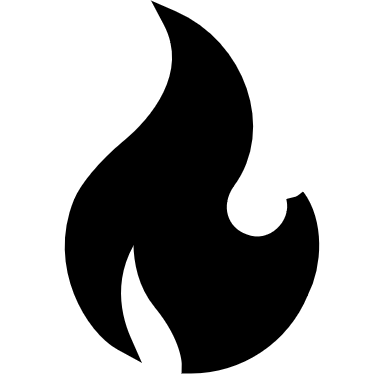 Oil
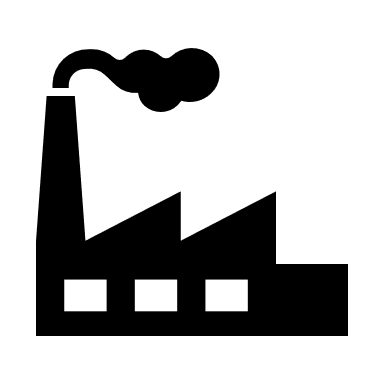 Biomass
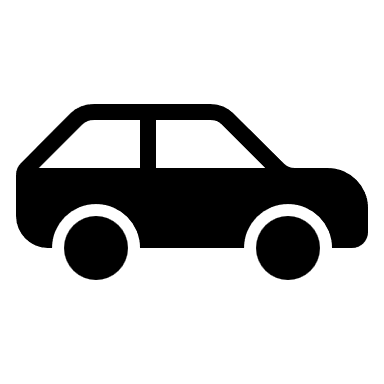 Fuel
4
Agent-Based Modelling – Design
ElectricityRooftop photovoltaic, battery storage, grid-based supply
Heating 
Type of heating technology, hot water tanks, geothermal capabilities
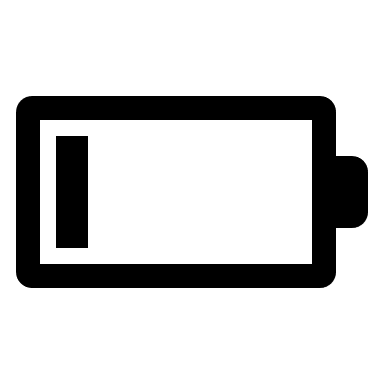 Agent Each agent represents
a building and its inhabitants
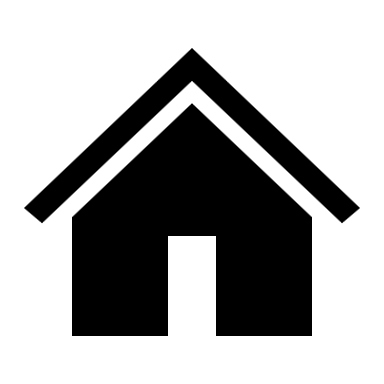 Mobility Electric vehicle, combustion vehicle or fuel cell vehicle, public transport utilization
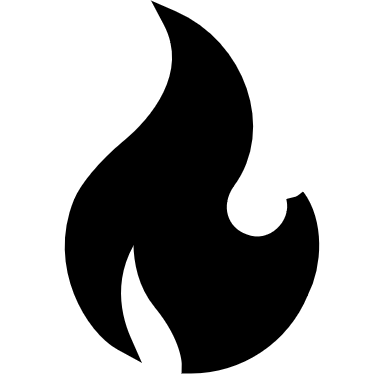 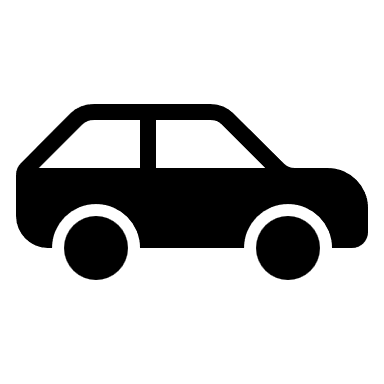 5
[Speaker Notes: Each agent represents a household or public or commercial building
Every agent makes technology decisions in all of the three sectors every time a technical lifespan expires:
Every agent‘s energy balance is then simulated on an hourly basis to create load profiles for every energy carrier
The resulting load profiles are aggregated and passed to the energy supply system optimization]
Agent-Based Modelling – the decision-making
Score comparison
Score computation
Attributes for technology k
Amount of capital and O&M cost?
Negative impact on the environment?
What is prominent in my social network?
6
Modelling Approach & Resulting Framework
Agent Based Modelling for 
Energy Customer simulation
Simulation of technology adoption and diffusion among energy customers
Multi-Carrier Energy System Optimization
Investment and capacitiy planning optimization over a multi-decade time horizon
Multiple Energy Carriers
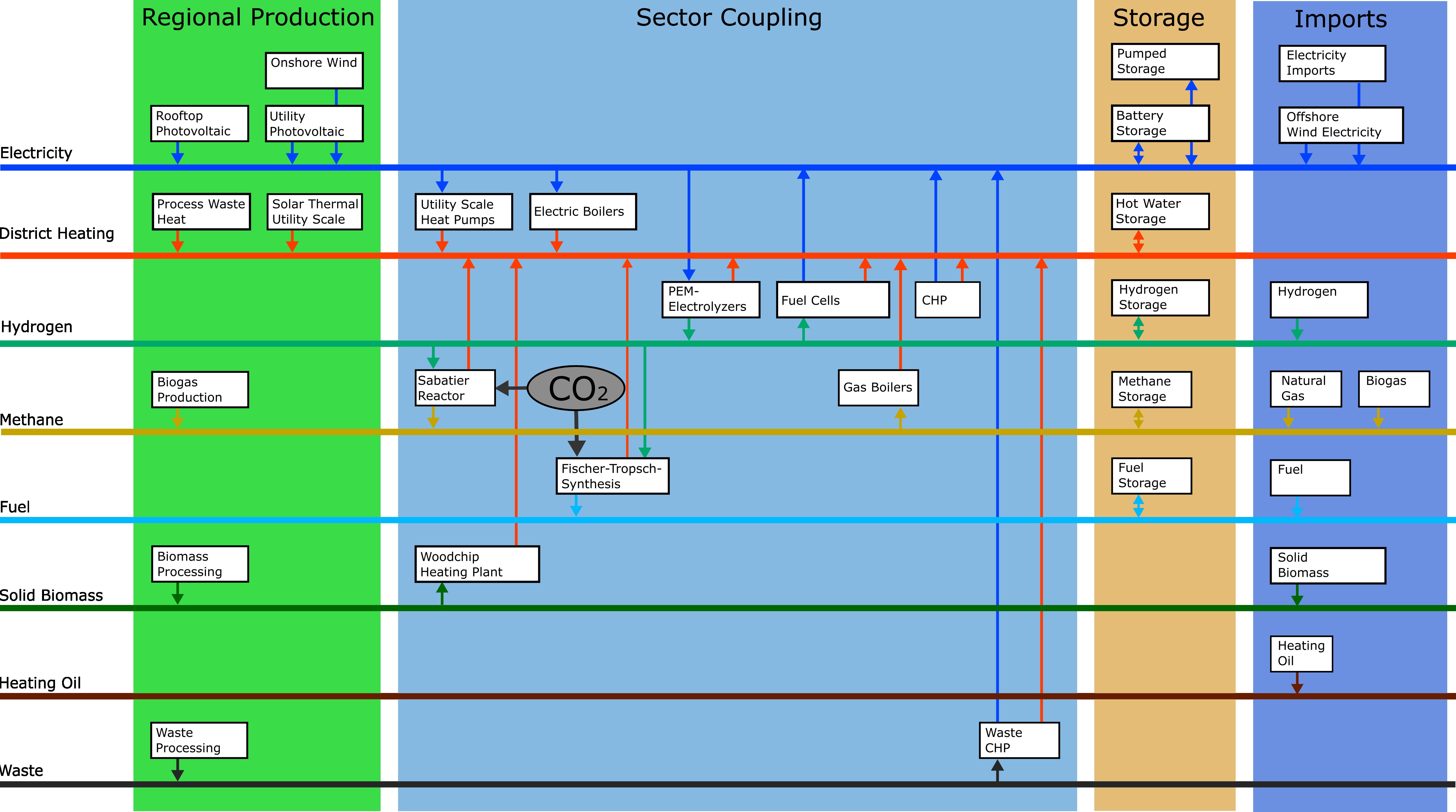 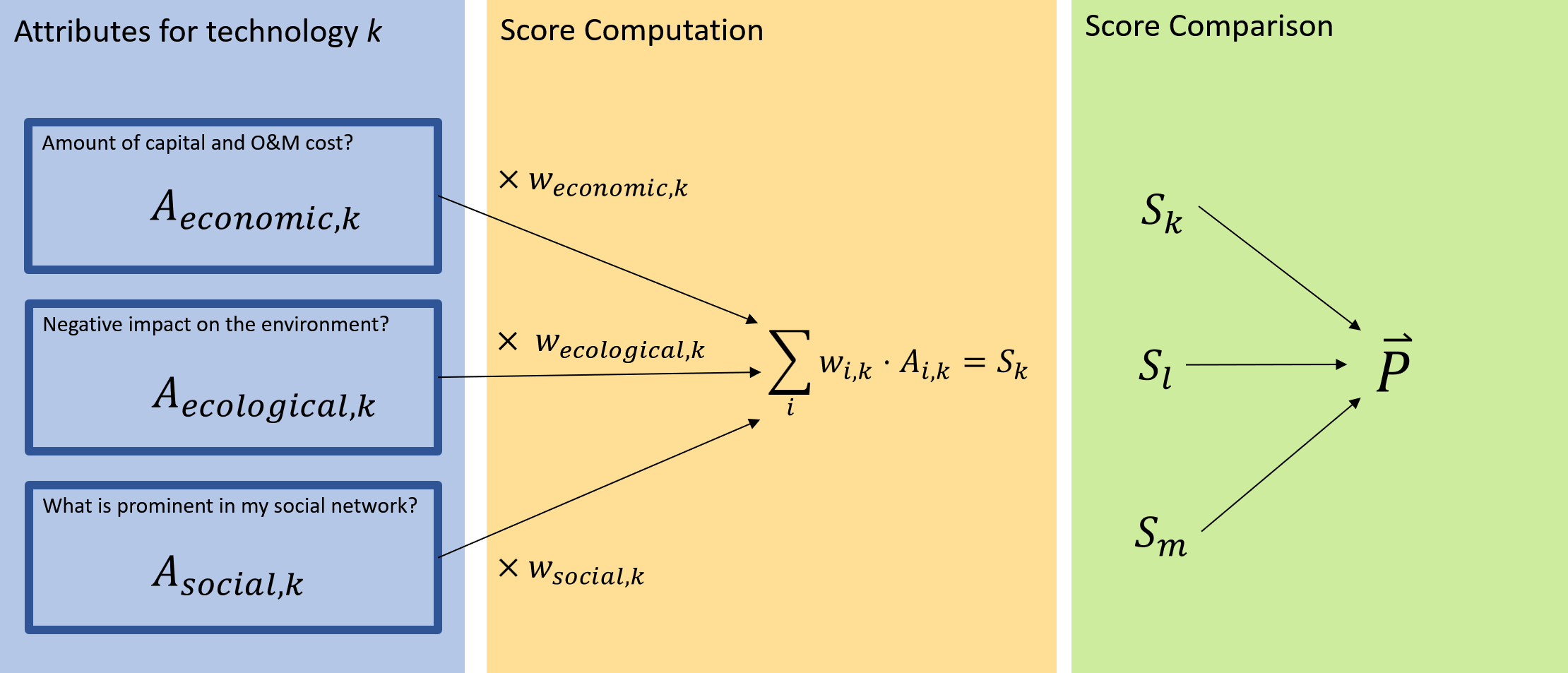 Electricity
District Heating
100% renewable energy supply
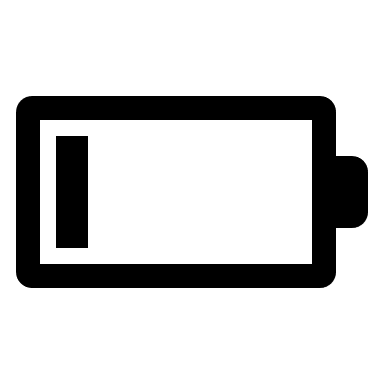 Hydrogen
Methane
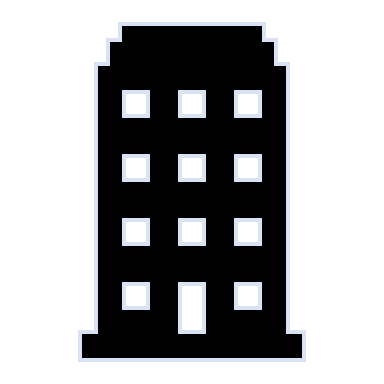 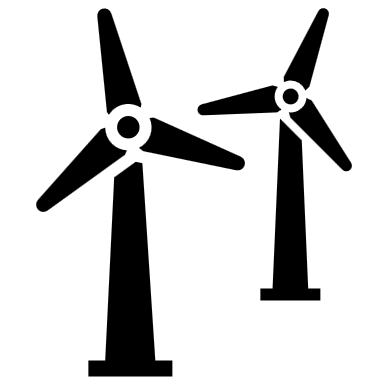 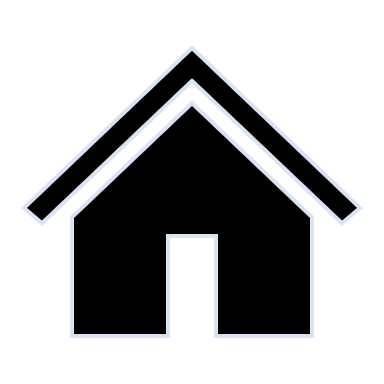 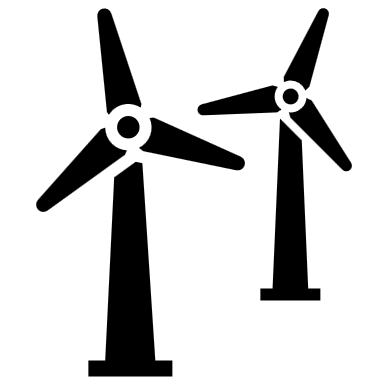 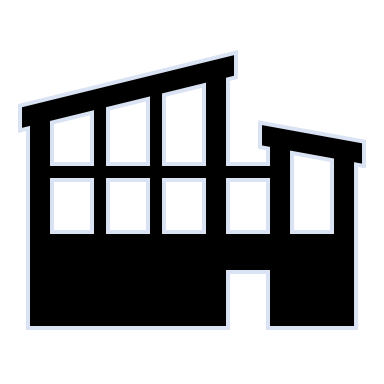 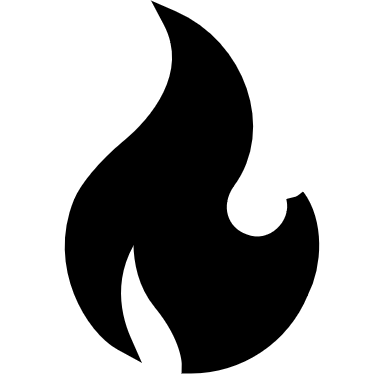 Oil
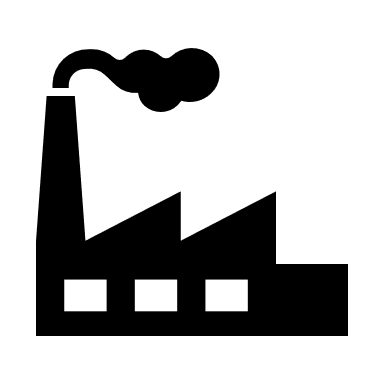 Biomass
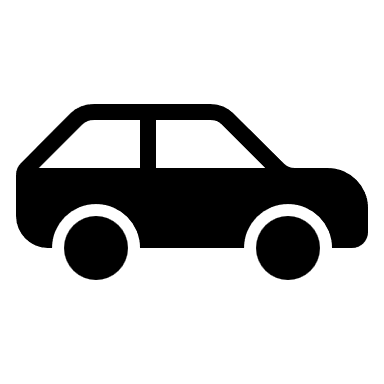 Fuel
7
Multi-Carrier Energy System
Energy Customer Demands
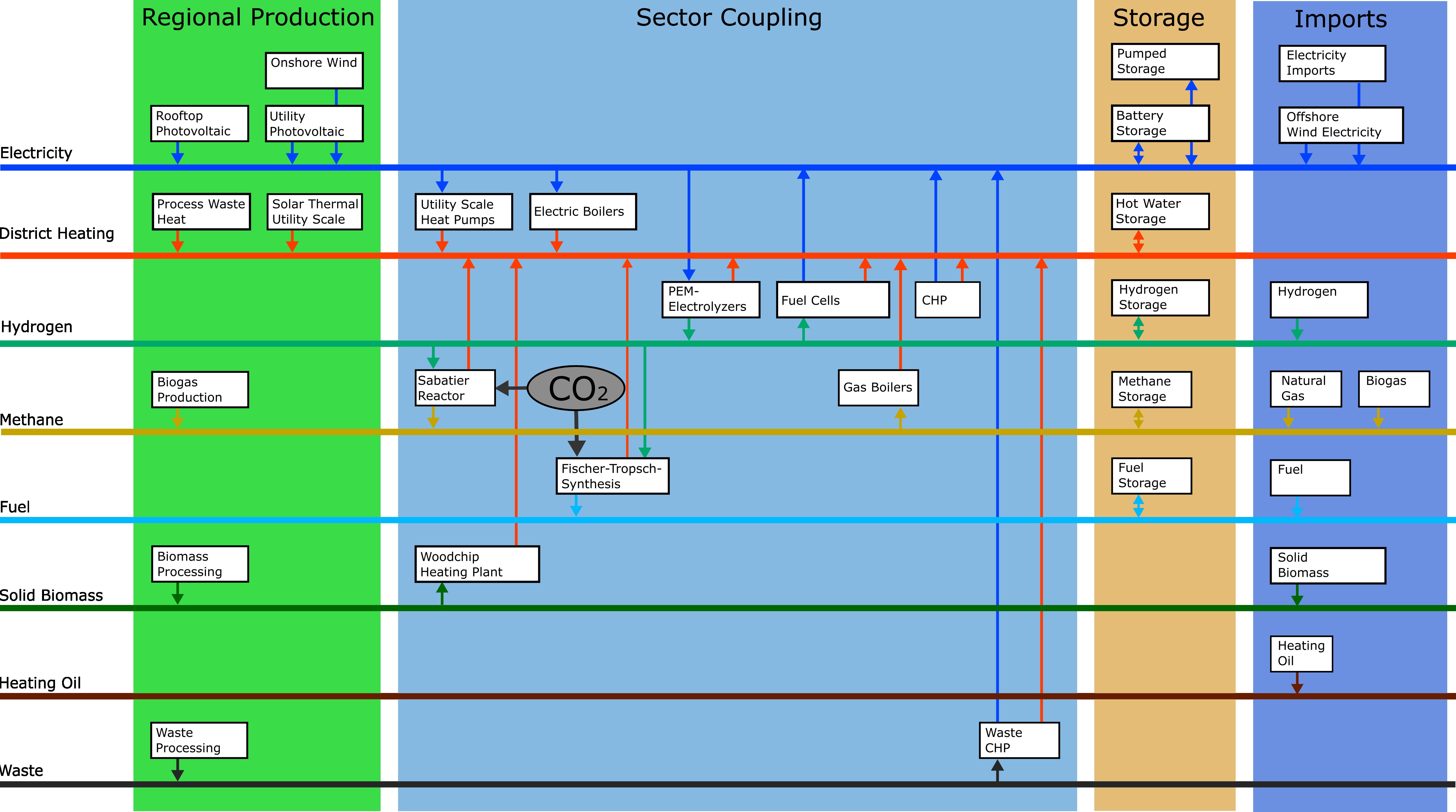 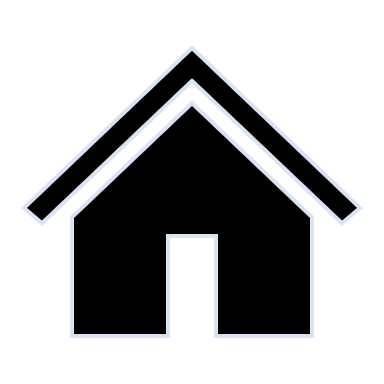 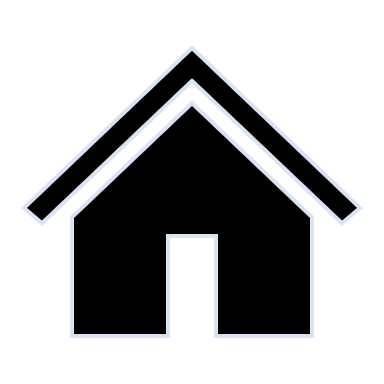 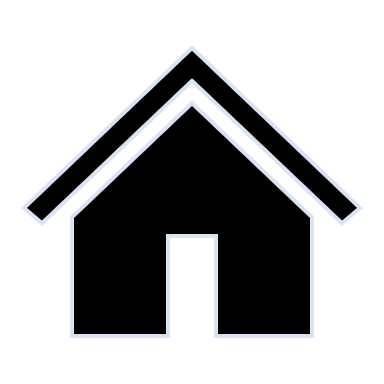 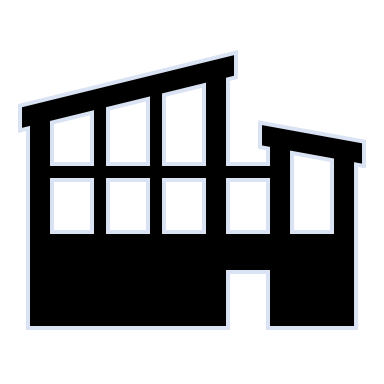 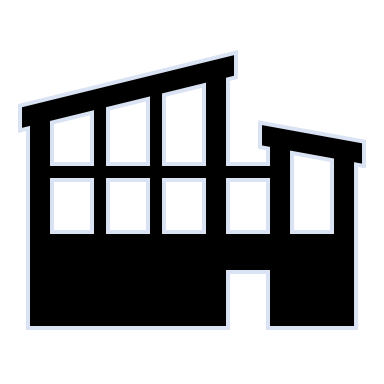 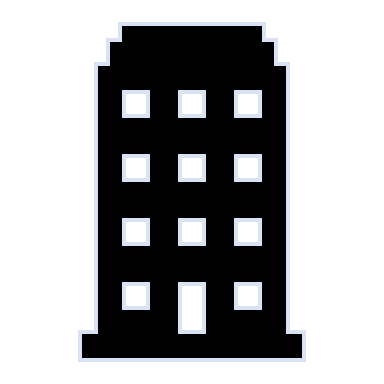 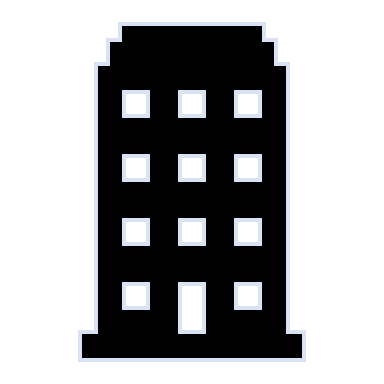 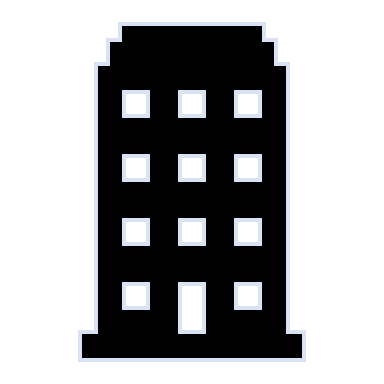 8
Case study: City of Giessen and surroundings
Simulation and optimization of two scenarios
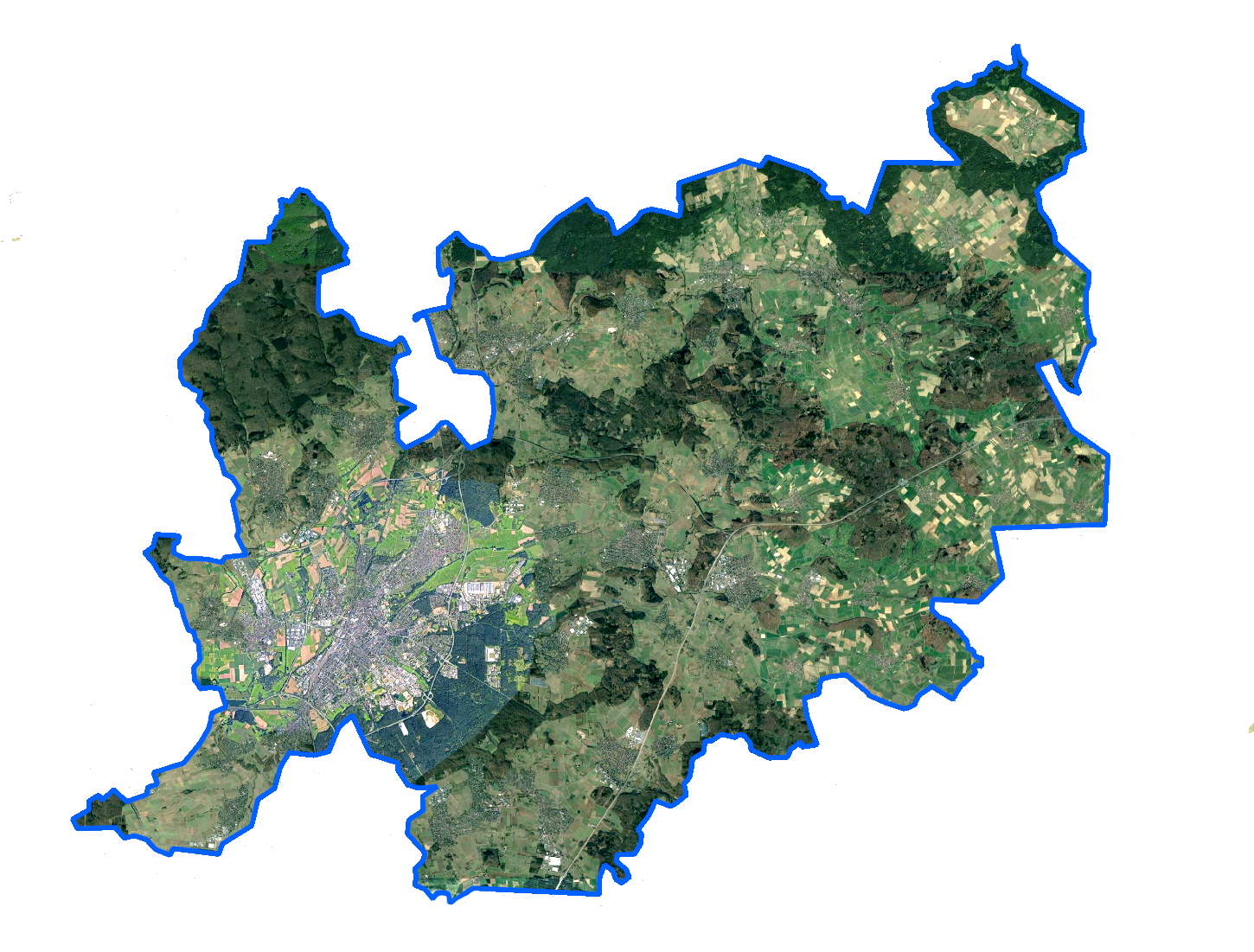 „Moderate“ scenario
Moderate adoption of rooftop photovoltaics and battery storage
Mix of heat pumps and conventional heating technologies
Mix of electric and combustion vehicles
Low renovation rate in the building sector
„Ambitioned“ scenario
High adoption of rooftop photovoltaics and battery storage
Focus on heat pumps and pellet boilers for room heating
High adoption of electric vehicles
High renovation rate in the building sector
Giessen
23 km
9
[Speaker Notes: About 190.000 Inhabitants and roughly 40.000 buildings]
Primary energy demand comparison/demand in sectors
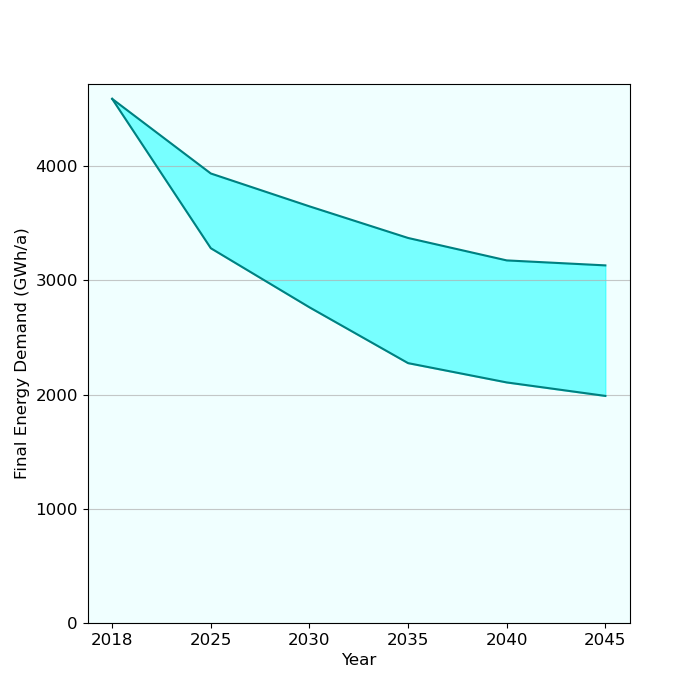 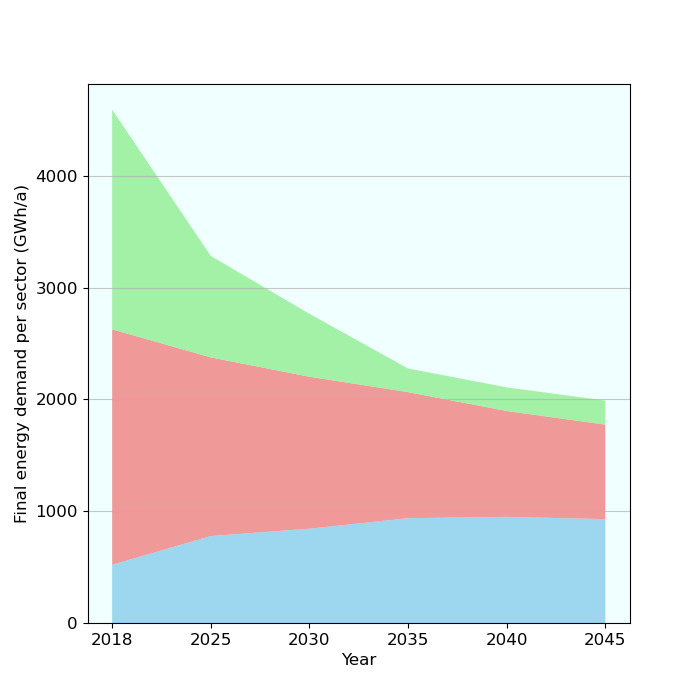 Final energy demand across sectors
Final energy demand in both scenarios
Real-world meter data
Moderate
Mobility
Ambitioned
Heating
Electricity
10
Scenario comparison of energy supply and cost distribution
Annualized cost distribution in 2045
Centrally supplied energy in 2045
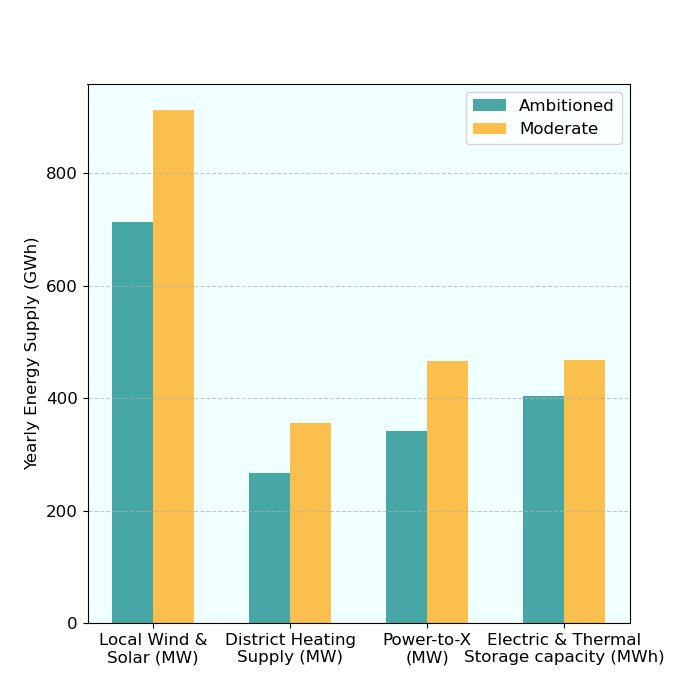 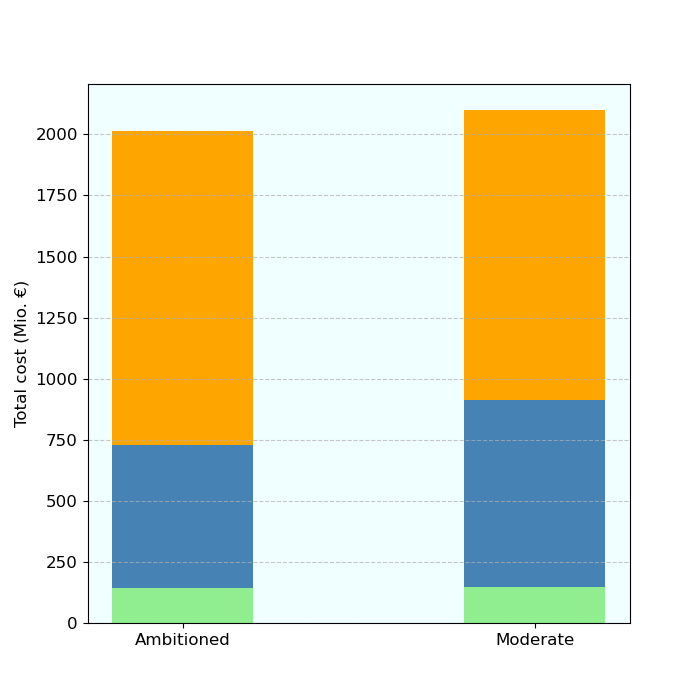 Distributed technology and renovation
Energy Carrier Imports
Central Energy Supply
11
Conclusions
Renovation of buildings and electrification greatly reduce final and primal energy demand
Reduction of primary energy facilitates decarbonization
Local renewable electricity generation is economically feasible
Importing renewable energy carriers is expensive: Reducing primary energy demand reduces import costs
„Take Home Message“:

Reduction of primary energy demand is the primal leverage for economically feasible decarbonization
Most effective measures are renovation and switching to efficient end consumer technologies
High investments by energy customers contribute to economically and ecologically sound energy systems
12